Pilot incapacitation occurrencesIAOPA Conference QueenstownGreg Hood Chief Commissioner ATSB26 March 2018
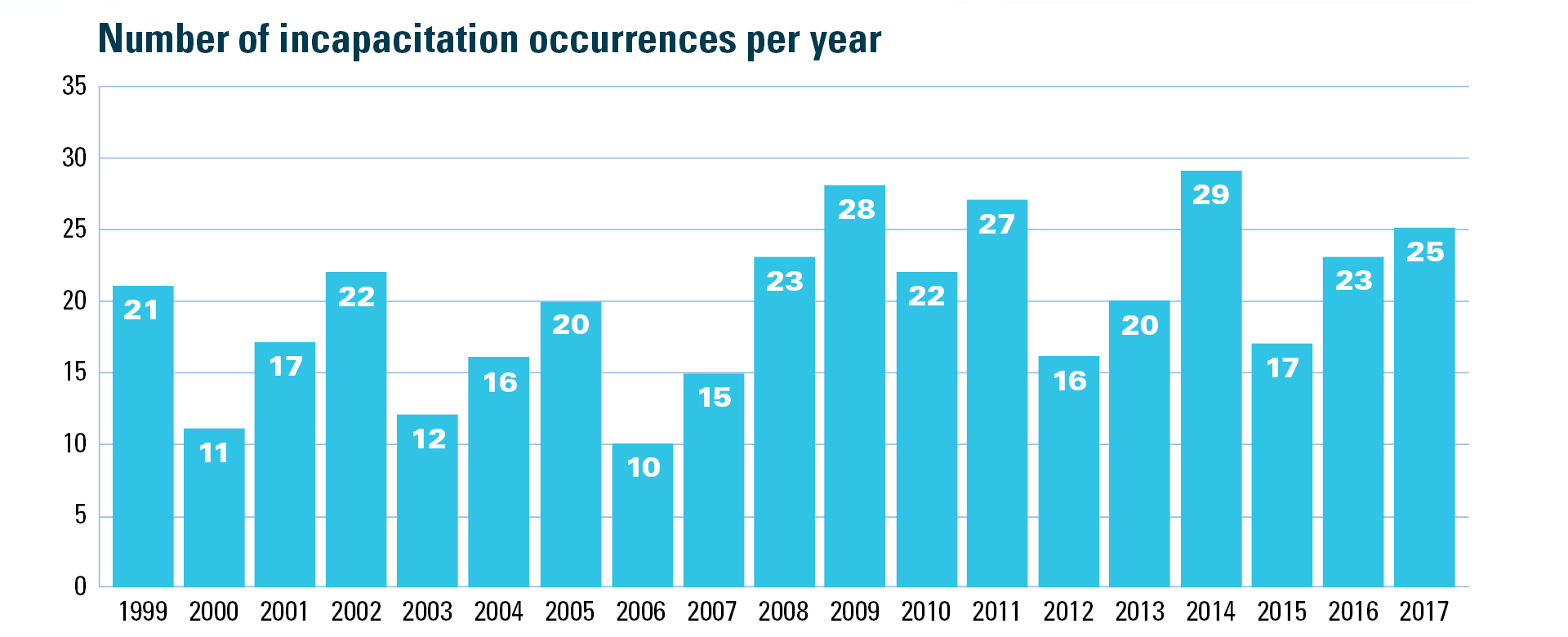 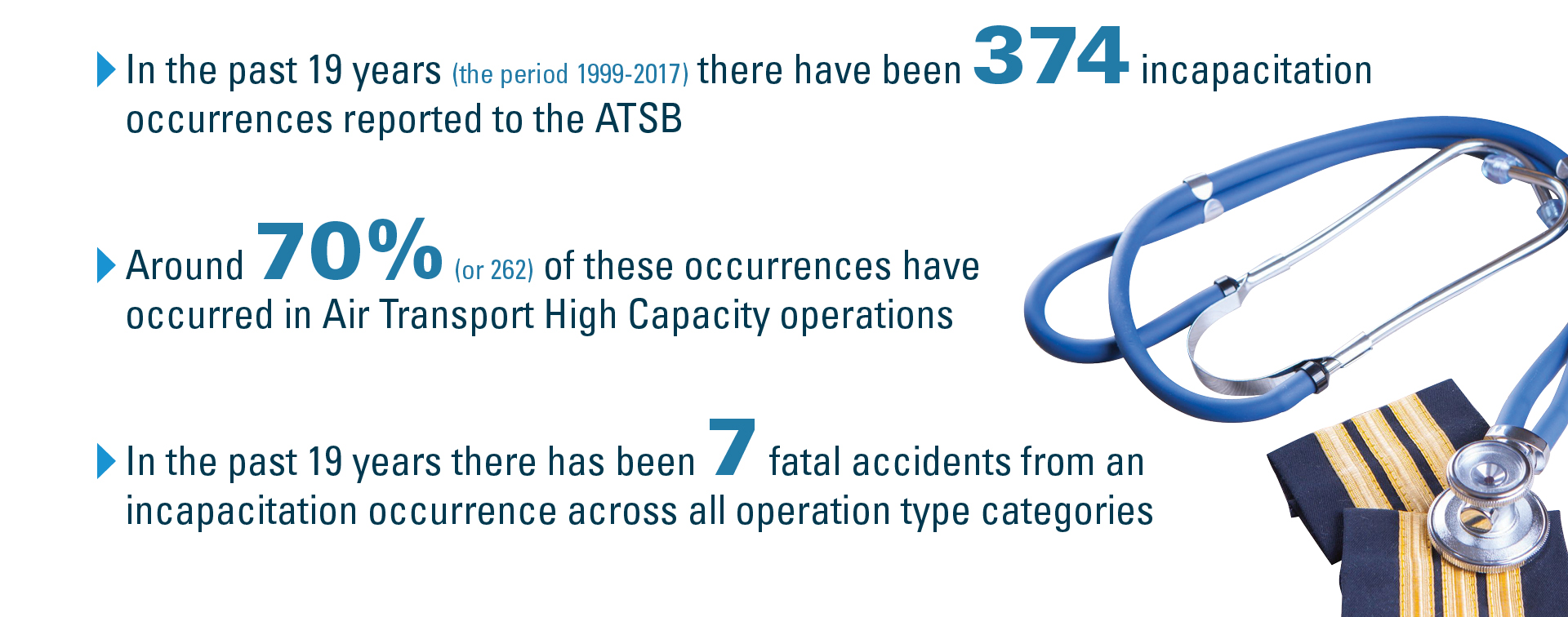